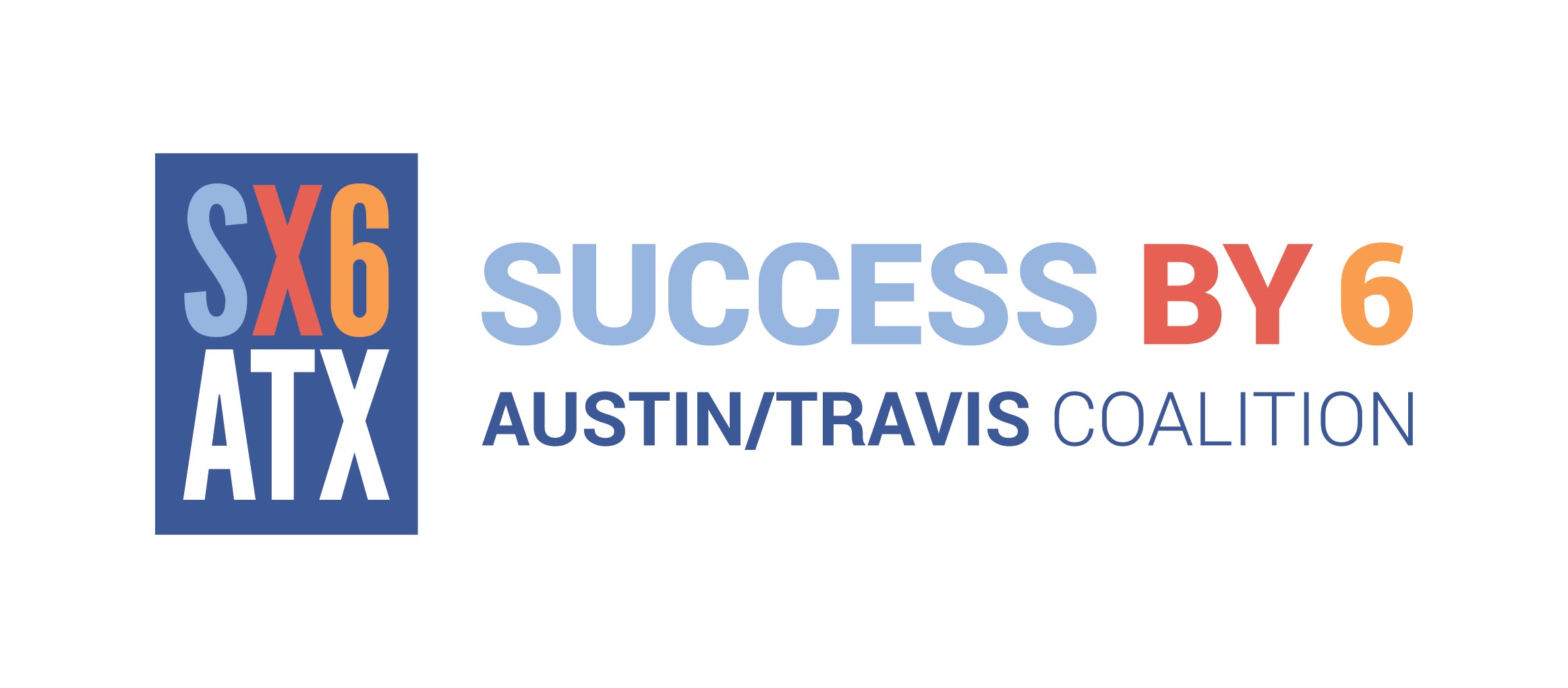 Introductions
Mary K Jamsek - Pritzker Fellow, National Collaborative for Infants and Toddlers; Community Services Division- Family Health Unit at Austin Public Health

Brooke Freeland – Public policy and advocacy consultant for UWATX; support the work of SX6 and Early Matters Greater Austin

Chat Box Ice Breaker – On a scale of 1-5, what’s your experience engaging with grassroots advocacy? (1 being none….3 on occasion….5 every chance I get)…and in ONE word, how would you describe advocating?
[Speaker Notes: Examples –scary, energizing, confusing, overwhelming, engaging etc]
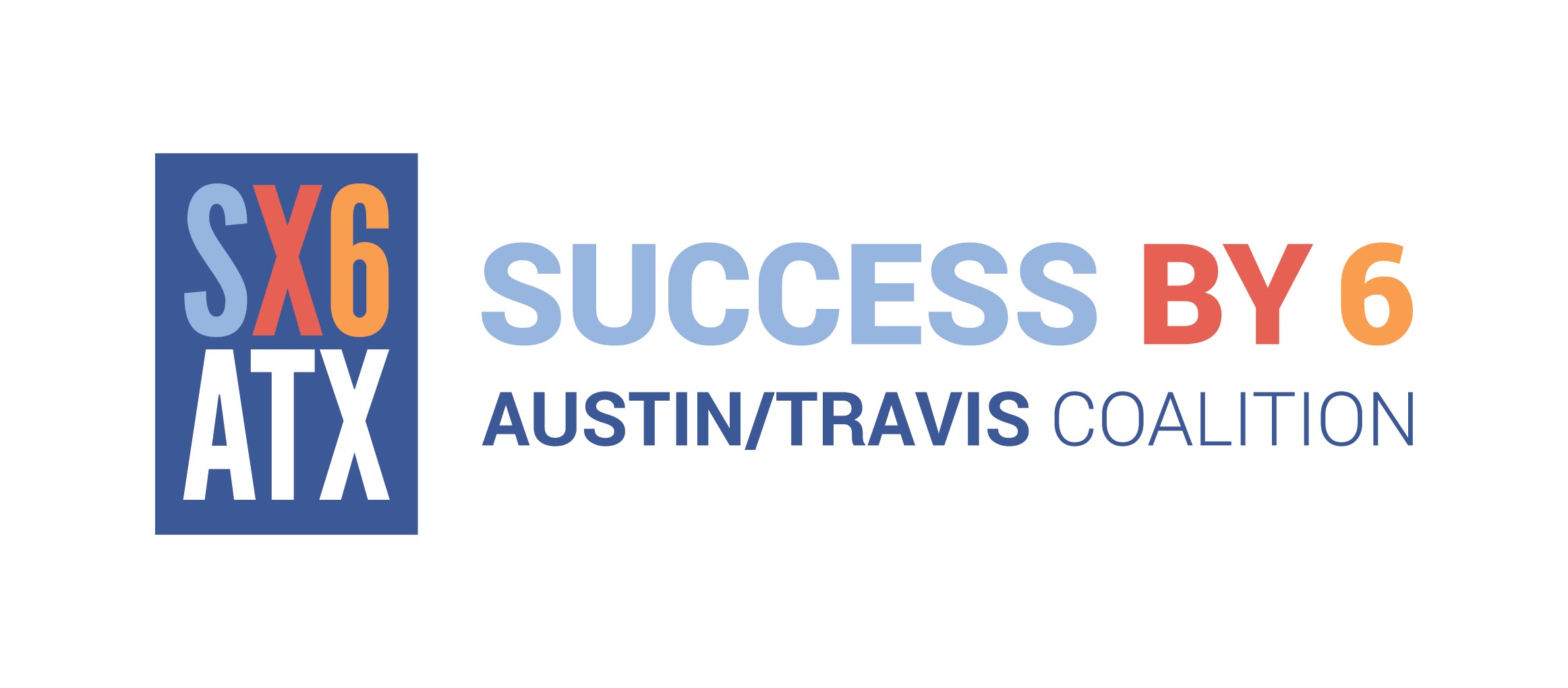 Overview
Setting the stage – a snapshot of COVID’s impact on child care
Examples of state and federal advocacy opportunities
How to engage in advocacy
Call to action
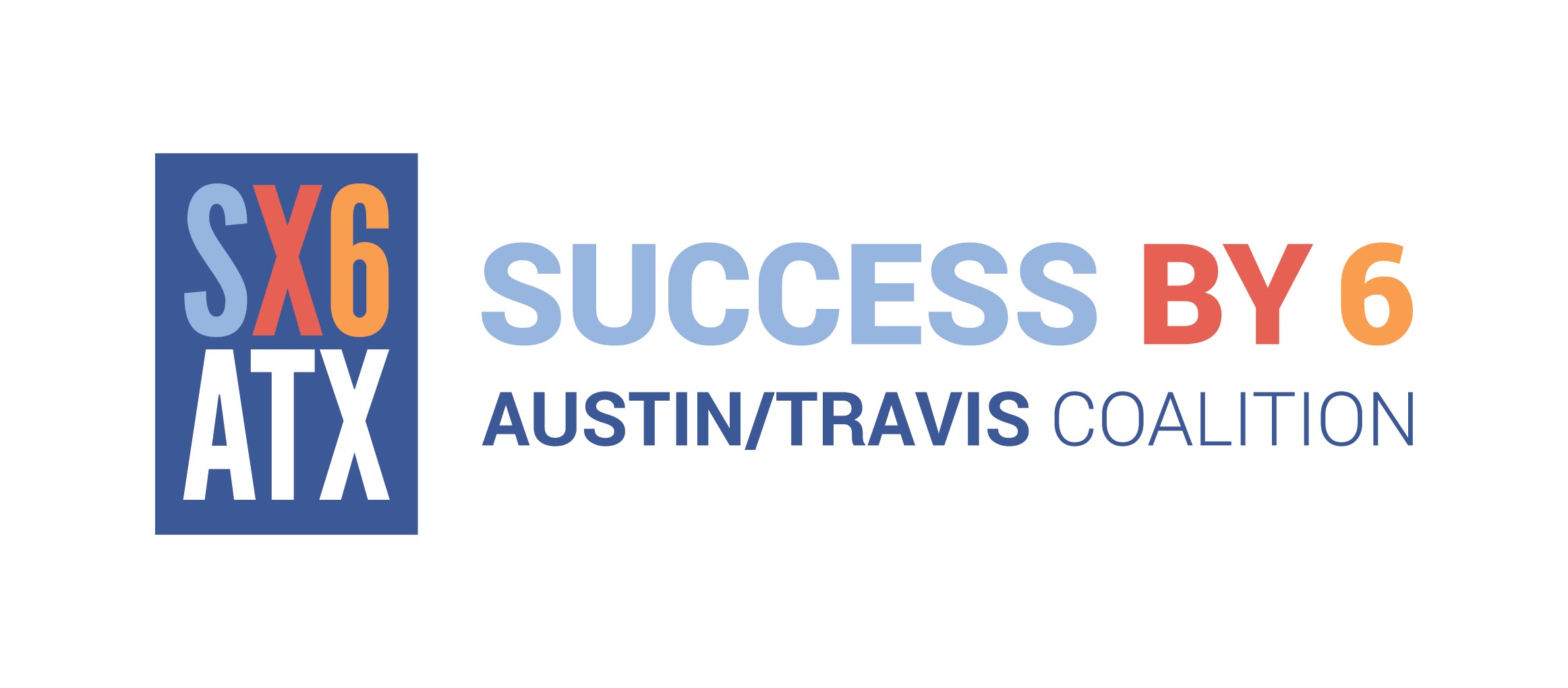 Impact of COVID-19 on Child Care
Results of a recent Hobby School child care study in Austin/Travis County:
 Most child care is provided by small businesses with < 20 employees

 Only 50-60% of programs are open & operating

The majority of programs are operating at between 26-50% of capacity.

BUT 74% of programs report operating at staffing levels between 50-100%.

This means costs are increasing while tuition is decreasing.
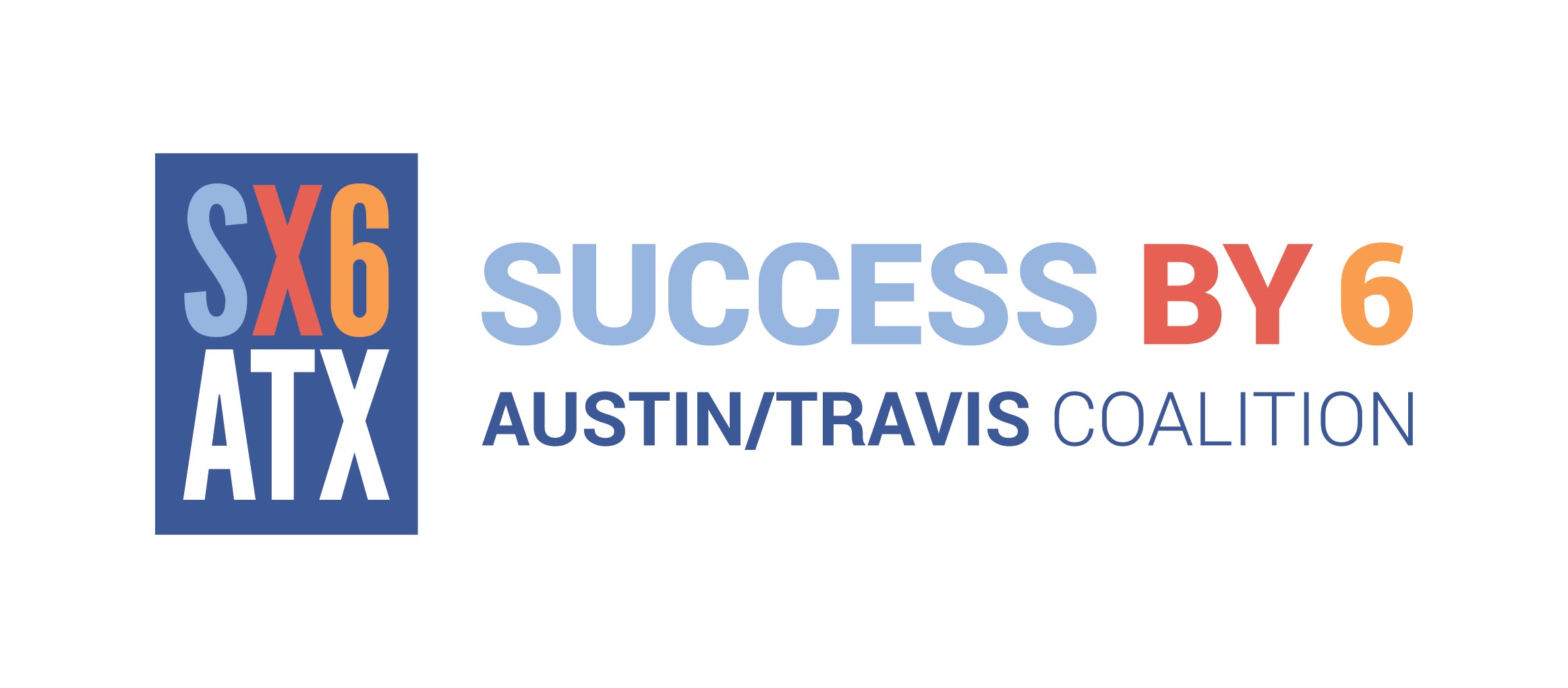 The Call to Action
The new standards and safety measures cost money and programs already operated on razor thin margins.
Smaller class sizes to protect health and safety and children and staff are bringing less tuition
Maintaining quality classroom so children thrive

Advocating for help at the local, state, and federal levels is critical to helping the child care industry survive. Your voice is an important part of the conversation!
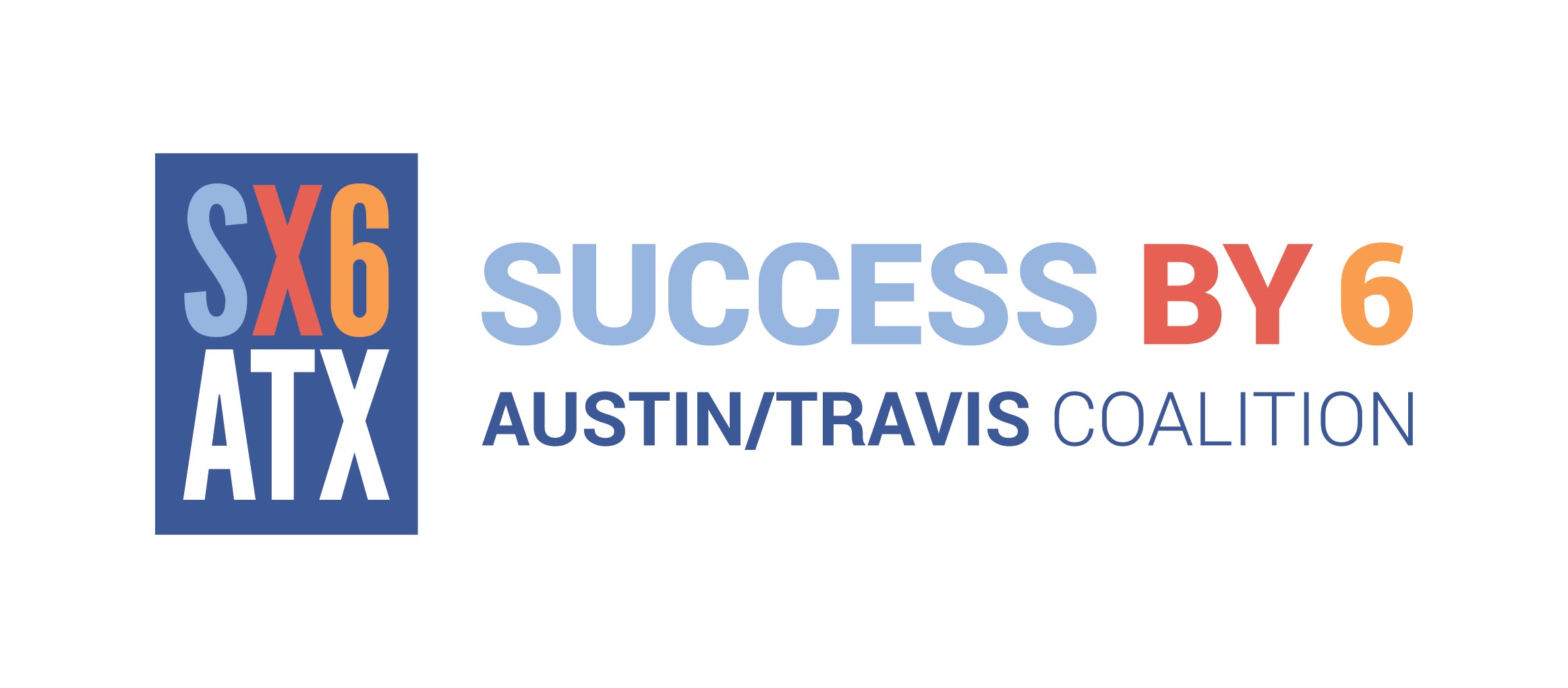 What can we do about it?
Use your voice to raise awareness about the issue by:

Write letters, send emails or call your elected officials at the local, state and federal levels.
Testify by phone or email at hearings (school board, city council, legislature)
Submit op-eds and letters to the editor
Participate in social media campaigns…tweet it out!
Vote!!!
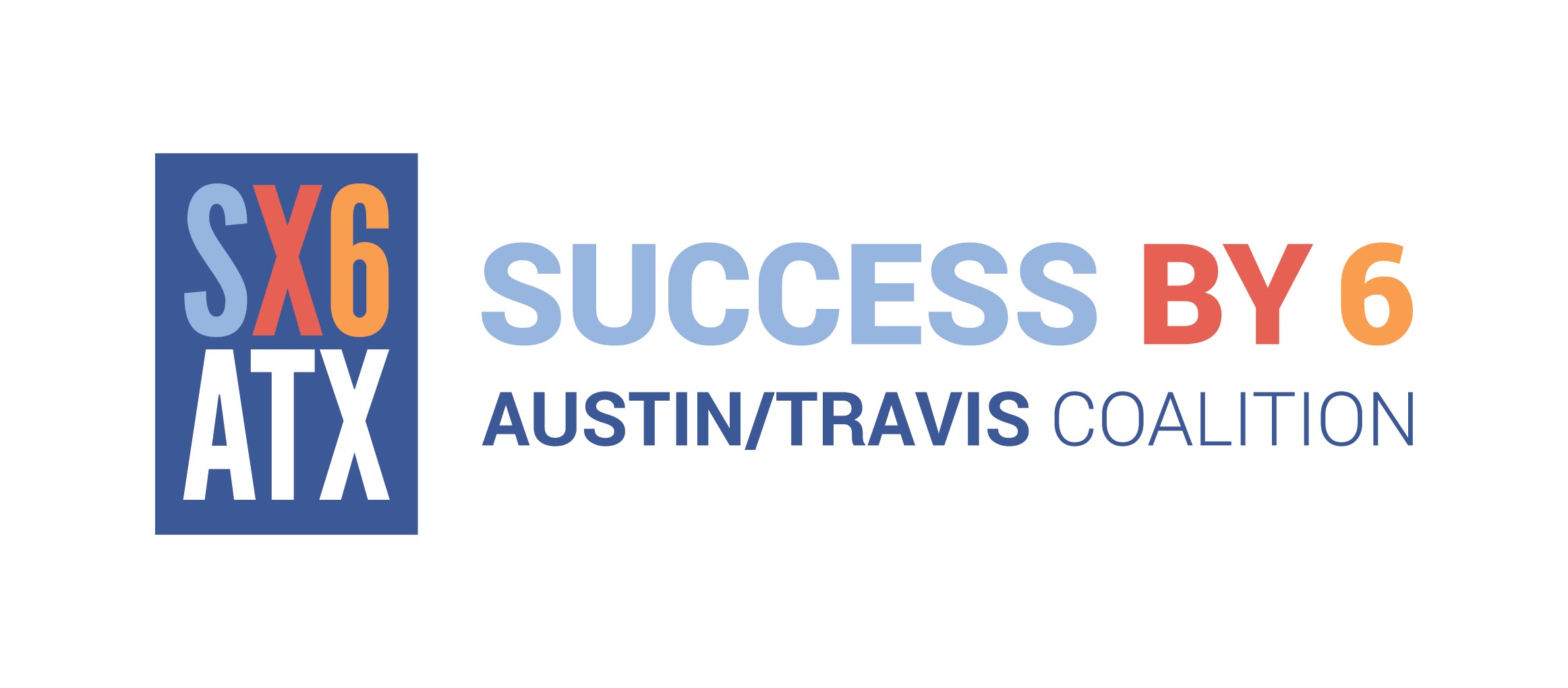 How to be Effective
Make it personal: Why do you want your Senator to support significant child care funding now?
How are you and your community impacted?
Give first-hand examples when possible
Use facts and data to help make the case. SX6 has lots of data!
Include a specific ask: Make sure they know why you’re are advocating. 
Clearly state what it is you want them to support (funding, legislation) and request a response so you know how they stand on an issue.
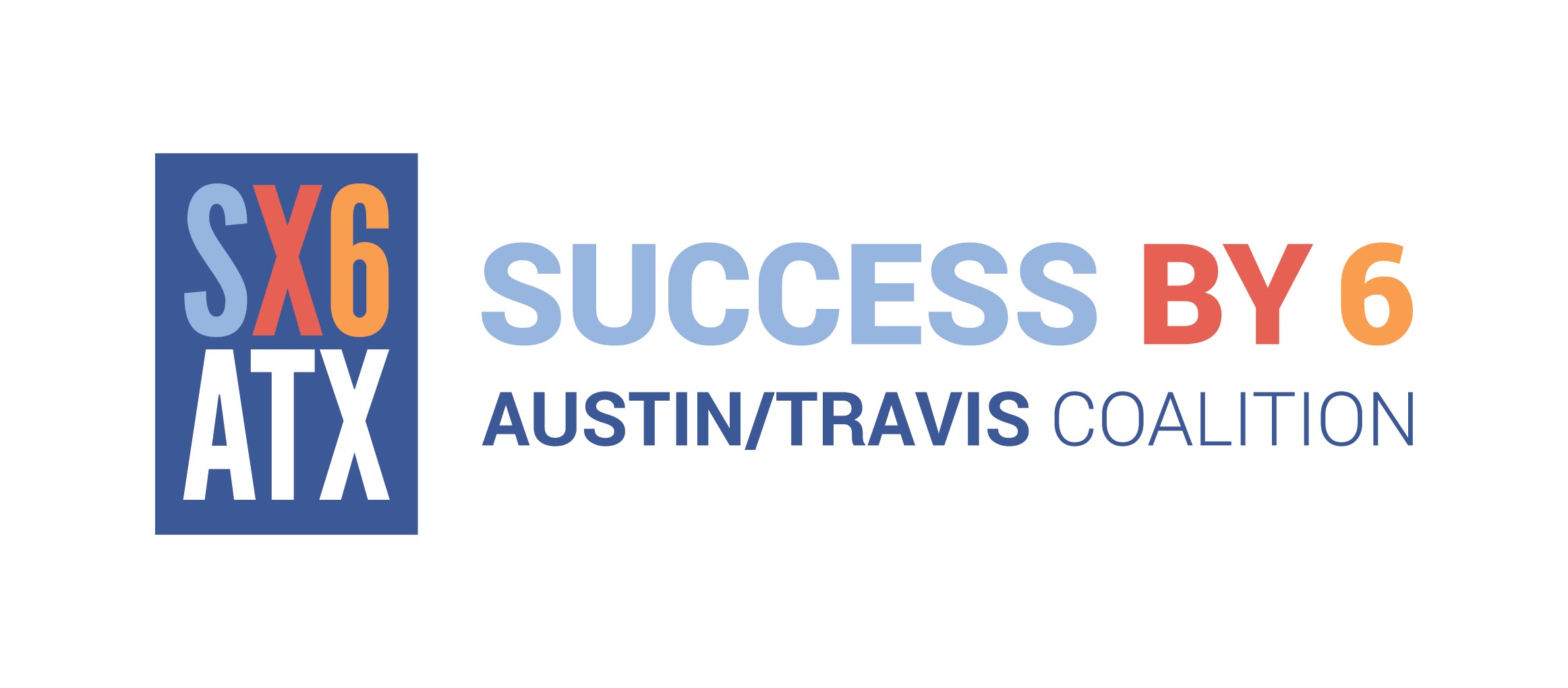 State Advocacy Opportunity
Texas Workforce Commission 
Extend subsidy funding for Essential Workers, which is about to expire, until the end of the year. 

Why this matters:
In Travis County, 472 children of Essential Workers were authorized 3 months of fully subsidized child care in April & May
We estimate that 10-15 families will lose coverage each week. 
This means in the next three months, the remaining 450 children will lose their coverage.
Between 130-230 of these children quality for child care subsidy based on income, but they will lose funding and have to return to the 2000+ child waiting list.
[Speaker Notes: Email/Send a letter to the commissioners]
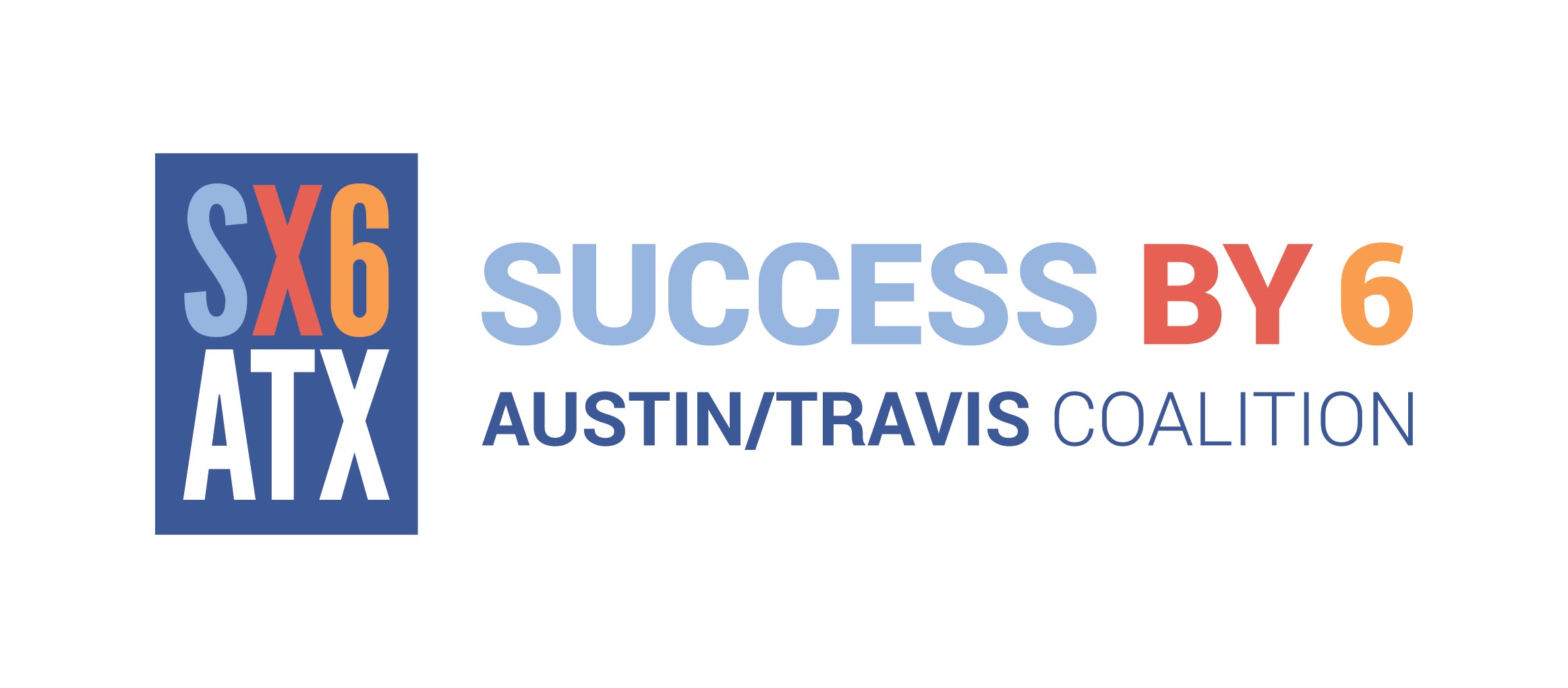 Advocacy Opportunity
Contact info for the TWC:
Commissioner Alvarez, Daniel, and Demerson
Texas Workforce Commission - 101 E. 15th Street - Austin, TX  78778
julian.alvarez@twc.state.tx.us |    aaron.demerson@twc.state.tx.us   | bryan.daniel@twc.state.tx.us
Script:
Introduction – Who you are and why this is important to you.
The ask - Extend child care subsidy funding for Essential Workers until the end of the year. Prioritizing families that will be placed on the bottom of the 2,000 child-long child care subsidy waiting list if they lose their subsidy from TWC. 
Make the case – In Travis County along, over the next three months, 450 children will lose their coverage.
Wrap Up – Thank you, restate the ask and request a response
[Speaker Notes: Also use data from previous slide.]
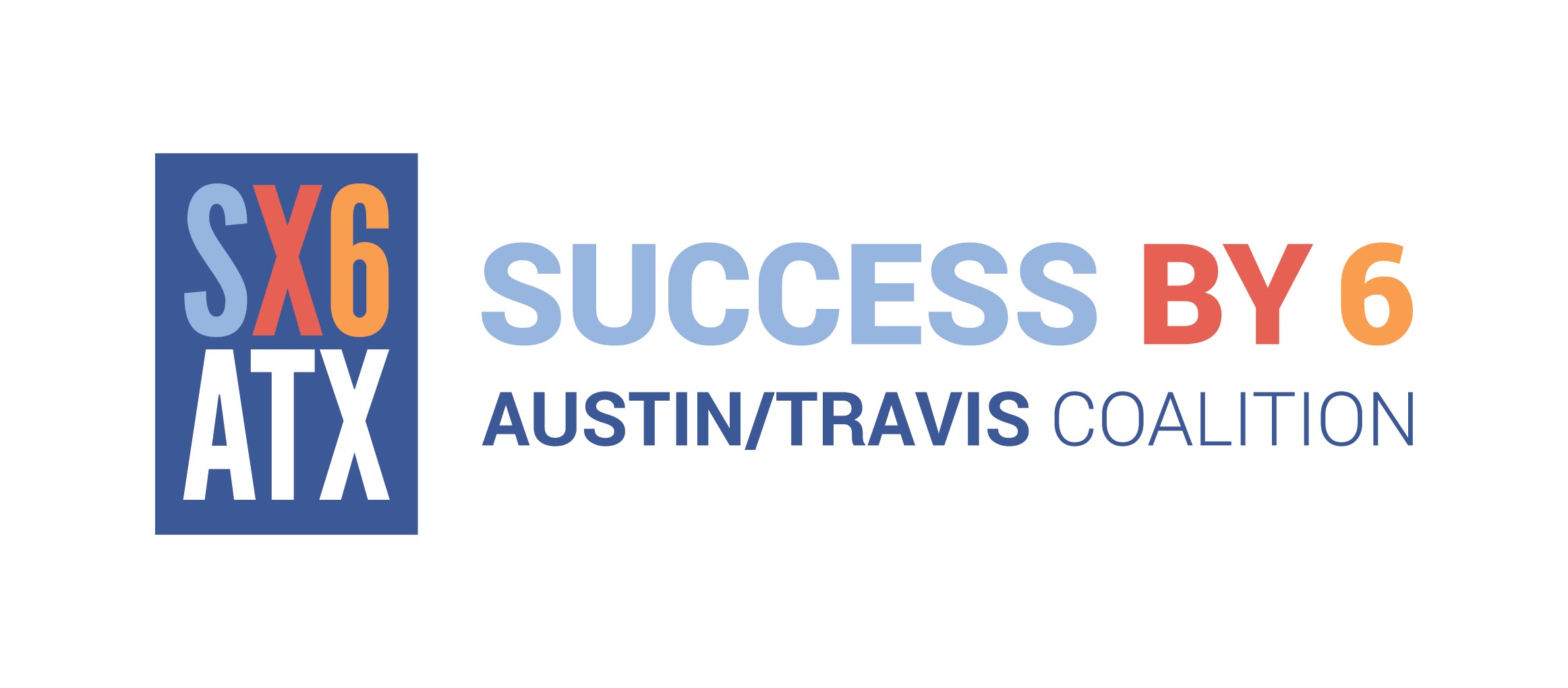 Federal Advocacy
Federal Government:
There is bipartisan support for child care stabilization funds, but Senators on both sides of the aisle need to prioritize this.
Democrats have proposed a $50 billion stabilization fund for relief and recovery. Republicans introduced a resolution calling for $25 billion for child care stabilization. 
One concern raised is that, like Texas, other states haven’t spent all of the CARES funding allocated for child care, so Congress is hesitant to authorize additional funding.
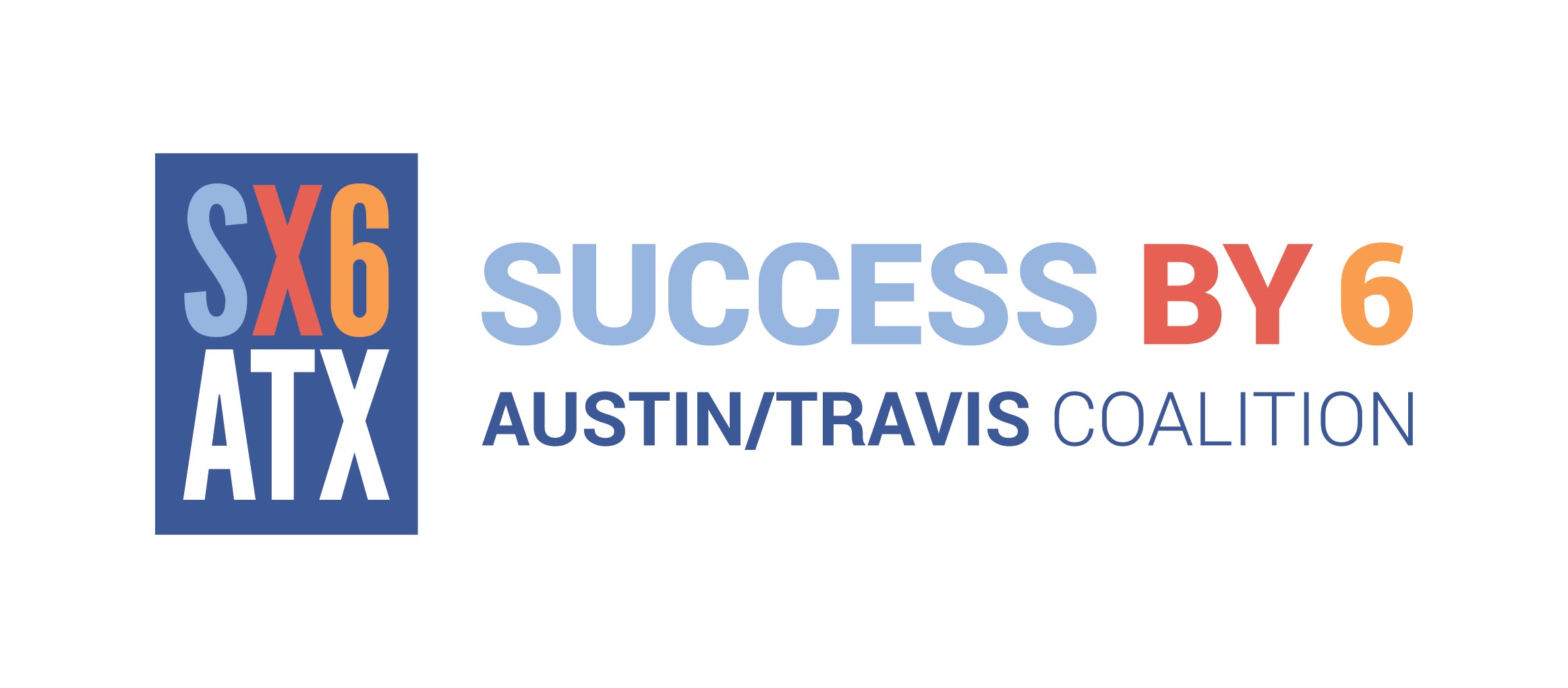 Advocacy Opportunity - Email
Contact Senator Cruz and Cornyn:
Email Senator Cruz https://www.cruz.senate.gov  and Senator Cornyn https://www.cornyn.senate.gov/contact

Sample email:
I’m writing to ask you to push for the urgent passage of a significant investment for child care. Families and providers are depending on this immediate support.
While I want to  thank you for the emergency coronavirus child care measures you’ve helped pass thus far, it is not enough for child care providers to keep their doors open. In April, the child care sector lost more than a third of its workforce, and if they were open or reopening in June they were operating under conditions that would likely put them out of business.  Unless Congress provides significant funding for the child care sector immediately, the coronavirus pandemic could lead to a permanent loss of nearly half of all child care. 
The child industry needs substantially more funding immediately so that the economy can reopen and recover. Child care providers support our families, businesses, and the economy. You can support them by passing significant funding for child care right away.
Thank you,
Your Name
[Speaker Notes: Put in chat: https://www.cornyn.senate.gov/contact
https://www.cruz.senate.gov/?p=form&id=16]
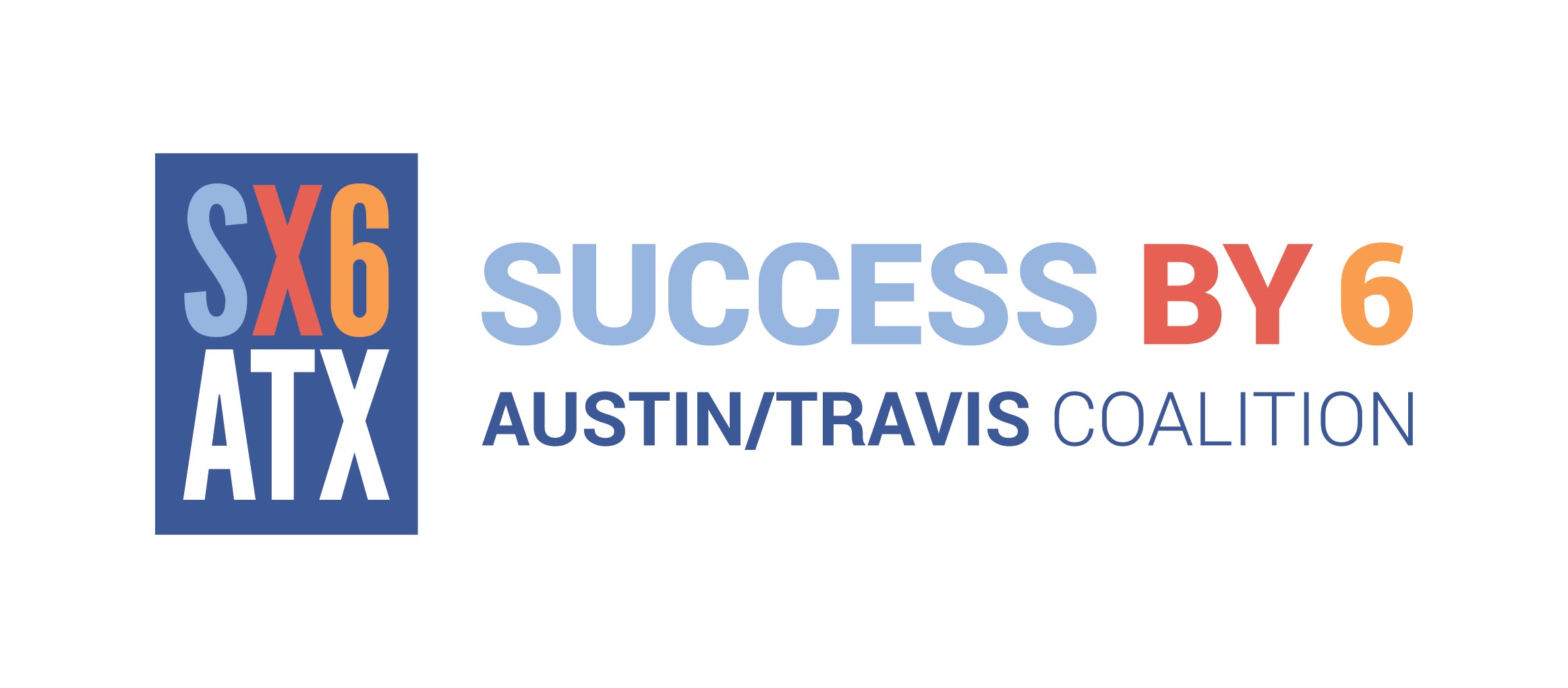 Advocacy Opportunity - Call
Contact Senator Cruz and Cornyn:
Call the Capitol switchboard at (202) 224-3121 and ask to be connected to Cruz or Cornyn

Sample message:
Hi, my name is [NAME] and I'm a constituent of [SENATOR]. I'm calling to thank you for the emergency child care measures passed so far in response to the COVID-19 crisis and to ask you to prioritize child care stabilization funding in the upcoming coronavirus package. Families and providers are depending on this immediate support. 
 
We know that half of child care providers shut their doors in April, and if they were open or reopening in June they were operating under conditions that would likely put them out of business.  Unless Congress provides significant funding for the industry now, many closures will be permanent. The U.S. stands to lose half of our child care industry due to coronavirus. Parents won’t be able to go back to work and the economy will not be able to reopen without it. Congress must take action and pass significant funding now.
[Speaker Notes: You will have opportunity to leave a message or speak with a staff member]
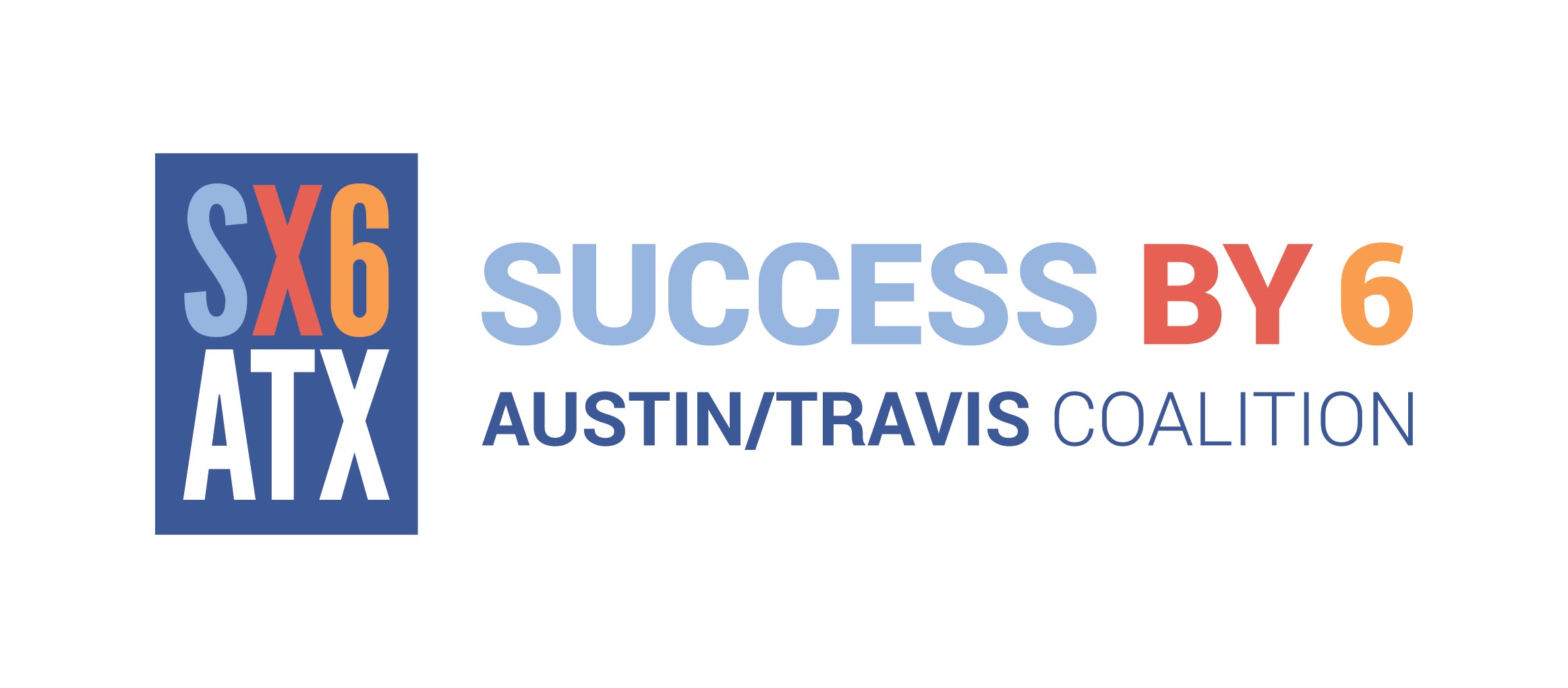 Advocacy Opportunity – Twitter
Contact Senator Cruz and Cornyn:
Data shows that we’ll need a significant increase in federal funding for the child care industry to be there when it’s safe for parents to return to work and for the economy to reopen and recover. [@SENATOR] we need your help to pass legislation to #SaveChildCare NOW.
[Speaker Notes: You will have opportunity to leave a message or speak with a staff member]
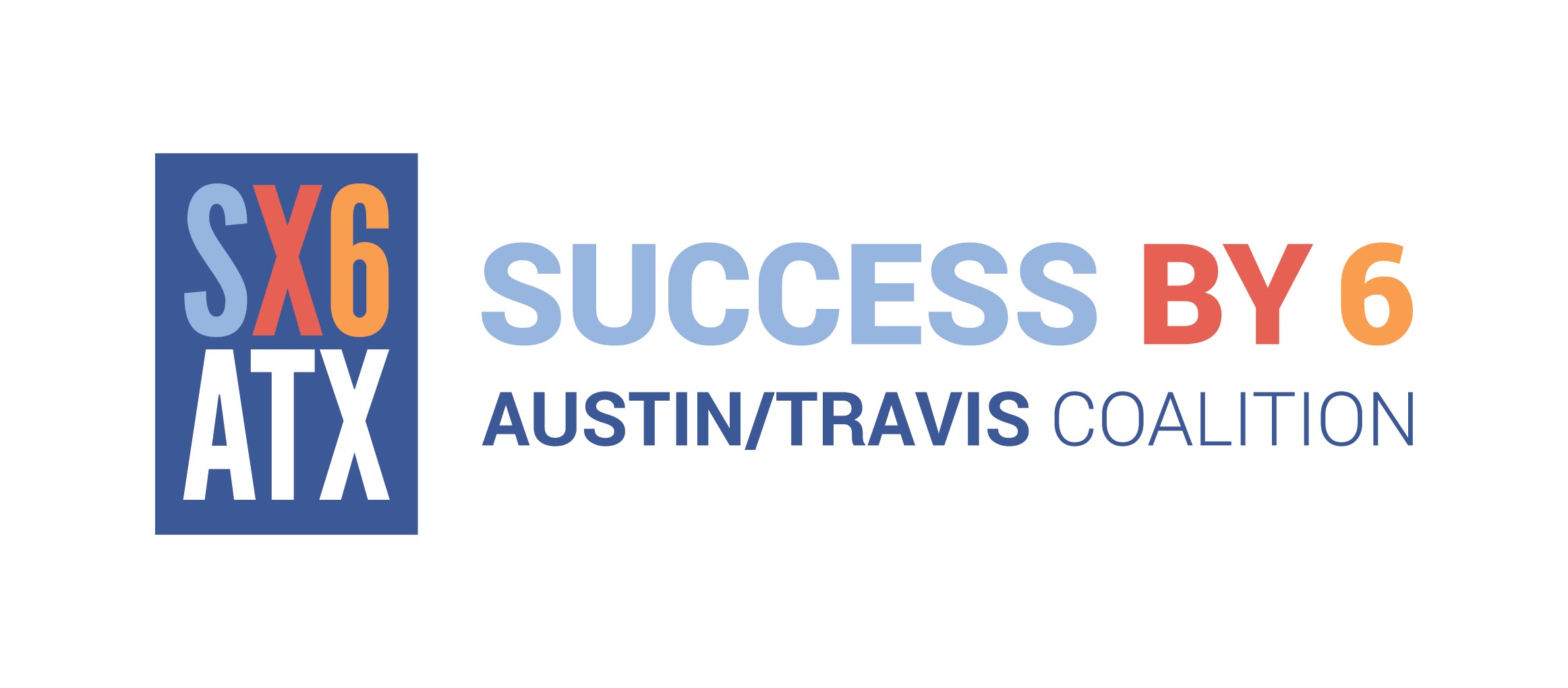 Want To Do More?
Sign up to receive updates on advocacy opportunities from the SX6 Coalition.
	Click here to sign up or email brooke.freeland@uwatx.org 

Questions?
Helpful resources:
Who represents you in the State Capitol: https://wrm.capitol.texas.gov/home
Ballot and voter registration information: https://www.vote411.org/